Перспективная начальная школаОкружающий мир: «Великобритания»  4класс
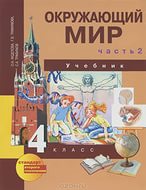 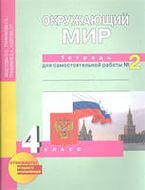 Выполнила: учитель начальных классов МОУ «СОШ № 55»
Спиридонова Т.Б
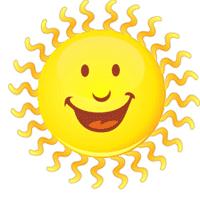 Проверка домашнего задания
Великобритания
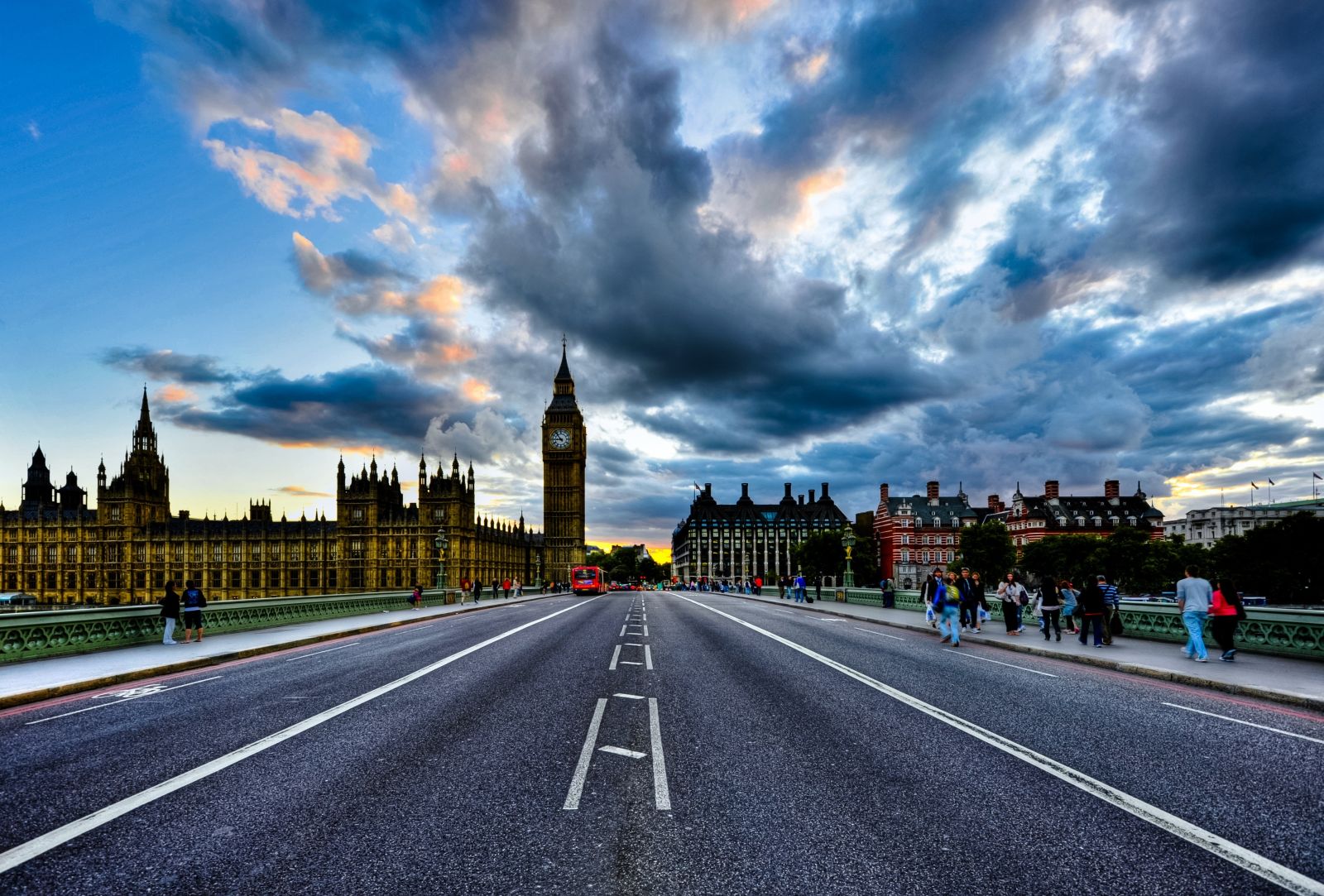 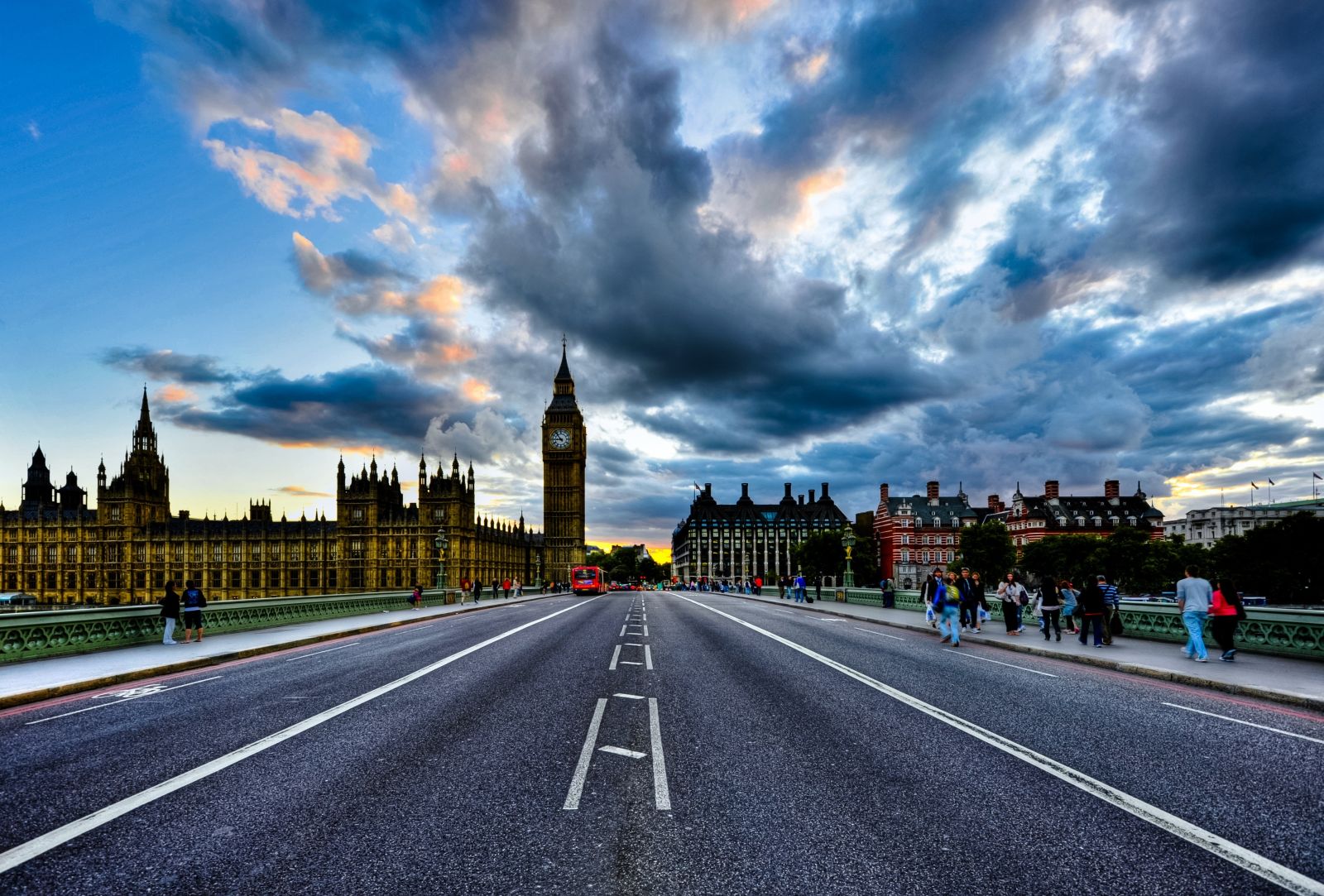 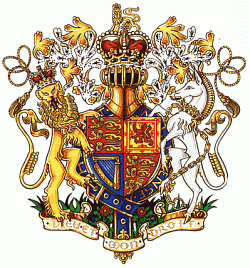 Это просто супер - дом!   Очень много людей в нем.   Обувь его резиновая,   А еда у него бензиновая.
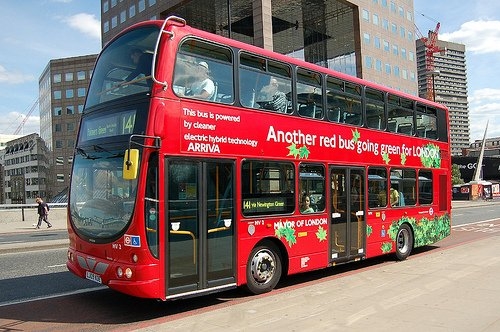 Их называют Double- Decker . Double- значит два, Decker –этажа.
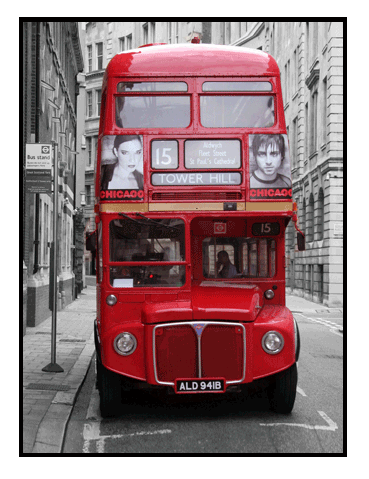 Работа по учебнику стр.85
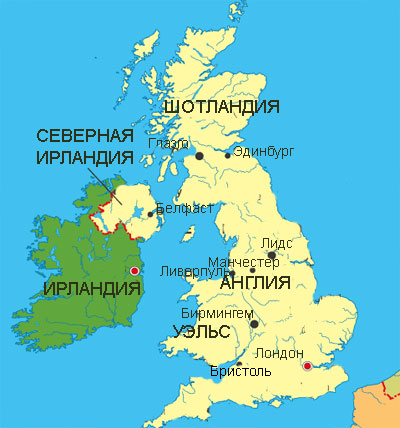 Великобритания - это островное государство. Официальное название государства Соединенное Королевство Великобритании и Северной Ирландии. Великобритания состоит из 4-х частей :Англии, Уэльса, Шотландии и Северной Ирландии.
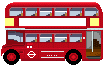 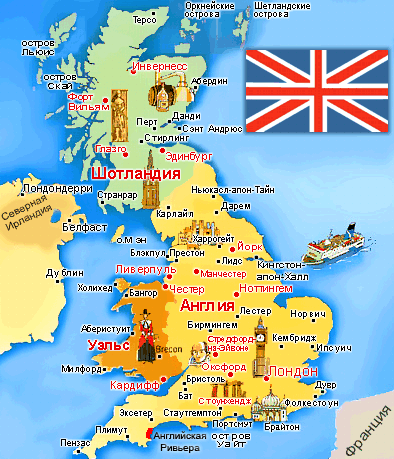 Лондон
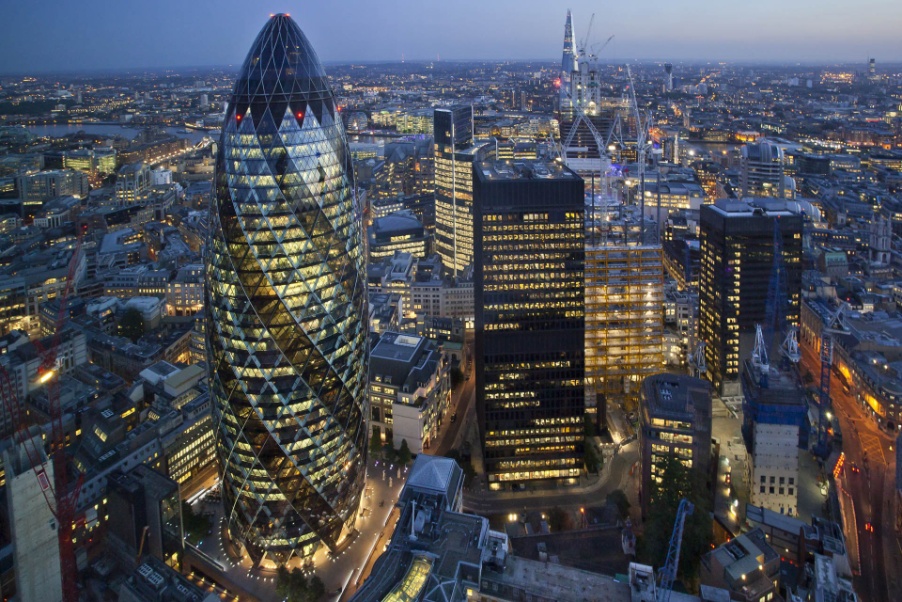 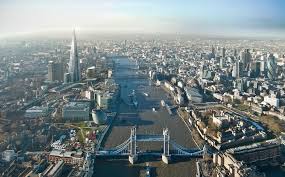 Букингемский дворец
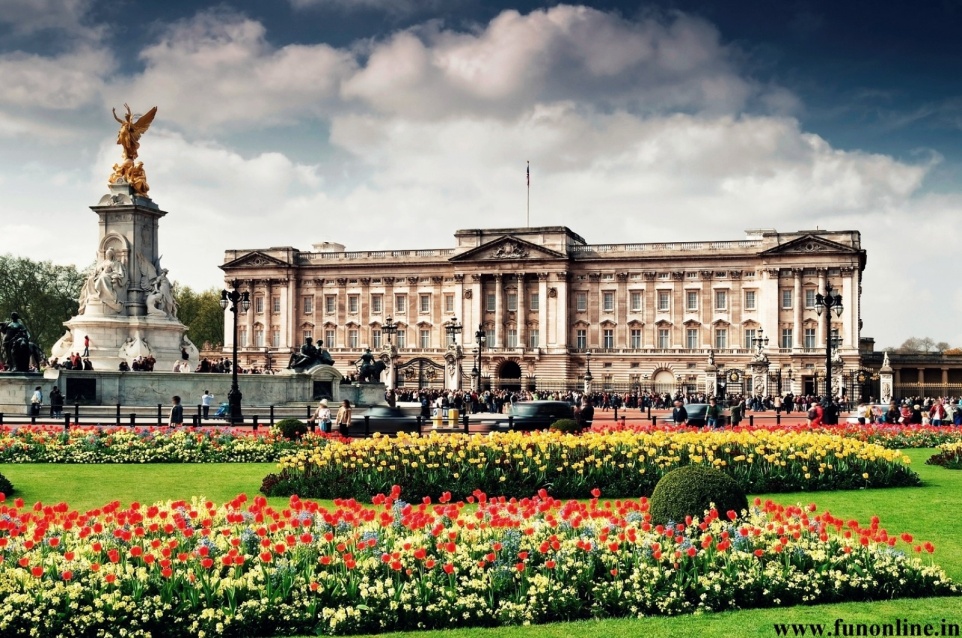 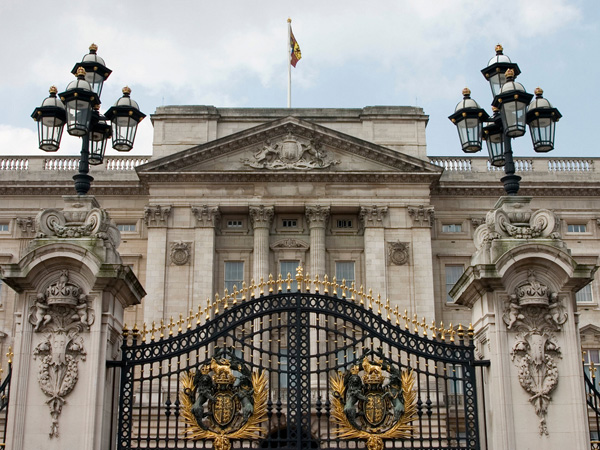 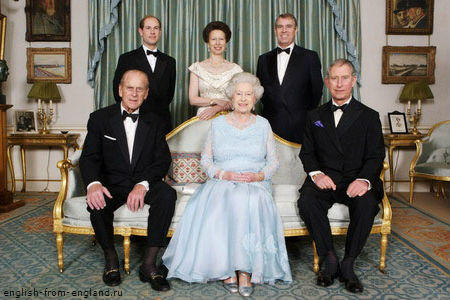 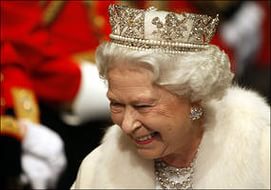 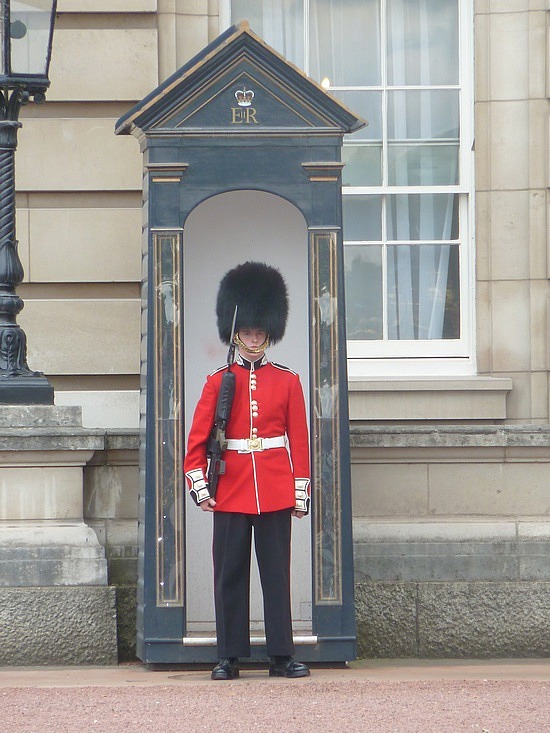 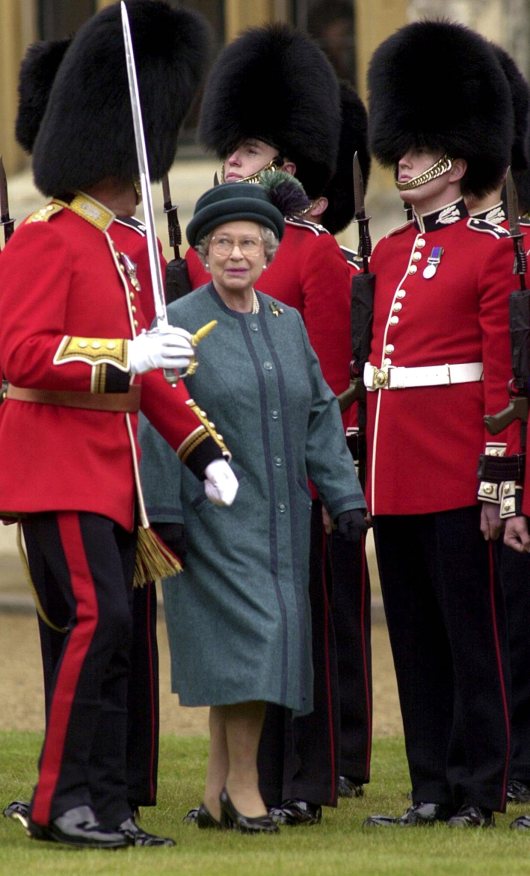 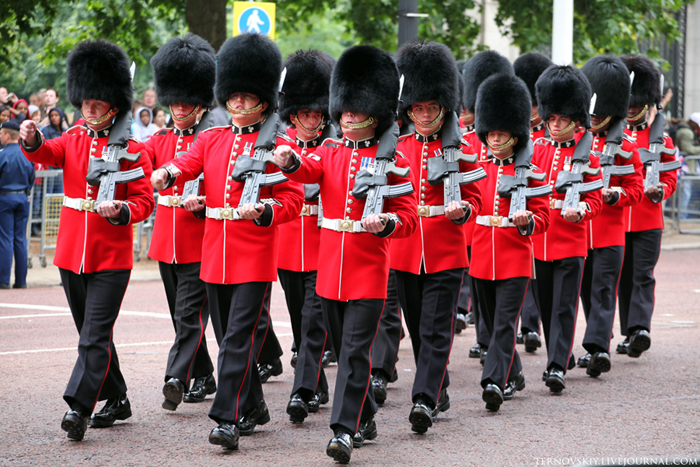 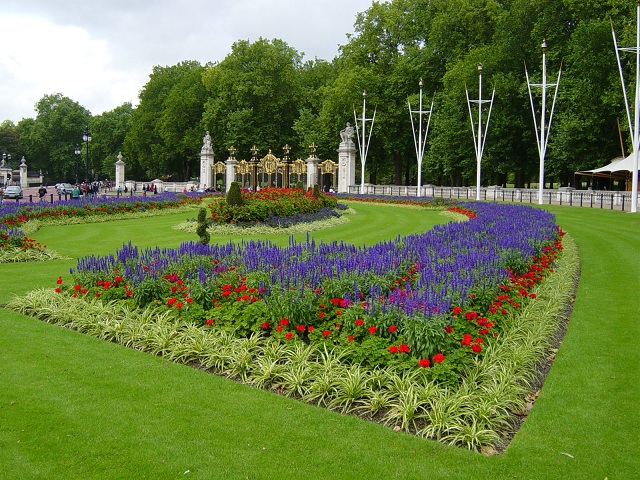 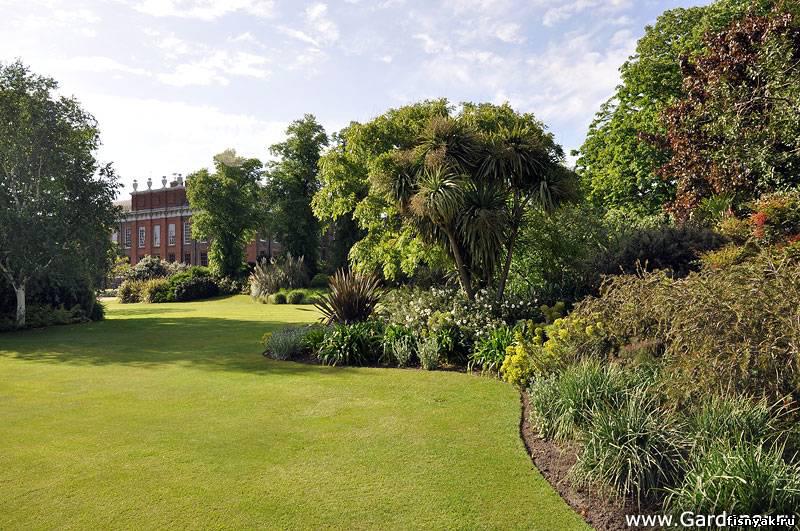 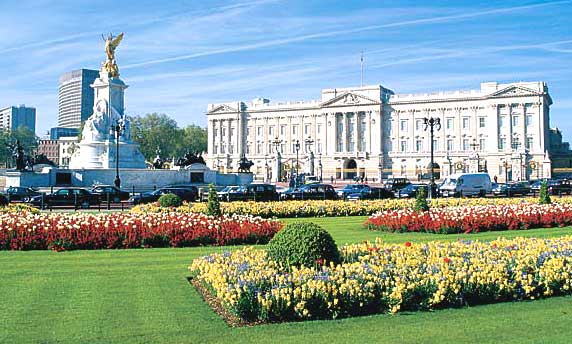 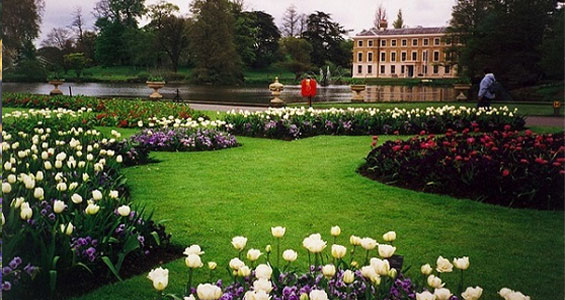 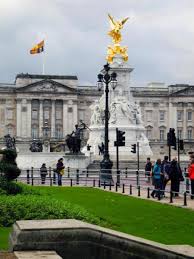 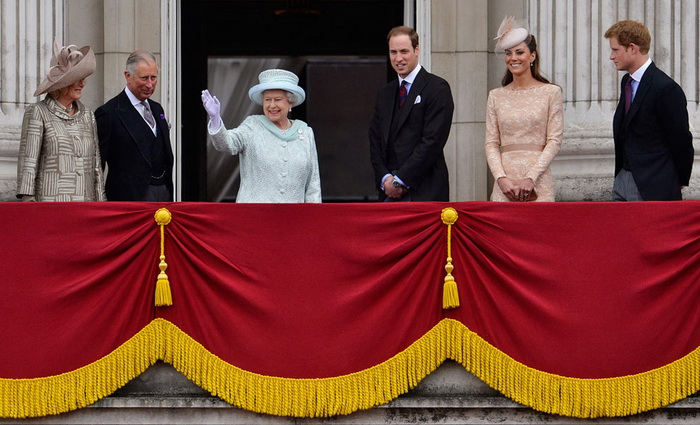 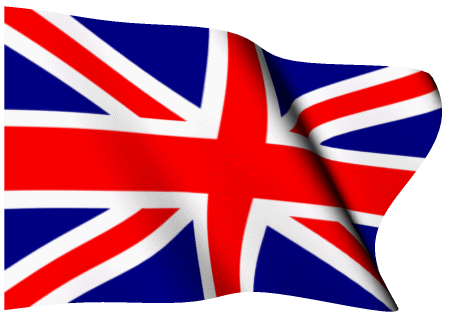 Государственный флаг символизирует единство Англии и Шотландии. Они объединились в одну страну.  У Англии прямой крест, а у Шотландии  косой крест. После объединения двух стран на флаге Великобритании два креста соединились и получилось 4 креста.
Крепость Тауэр
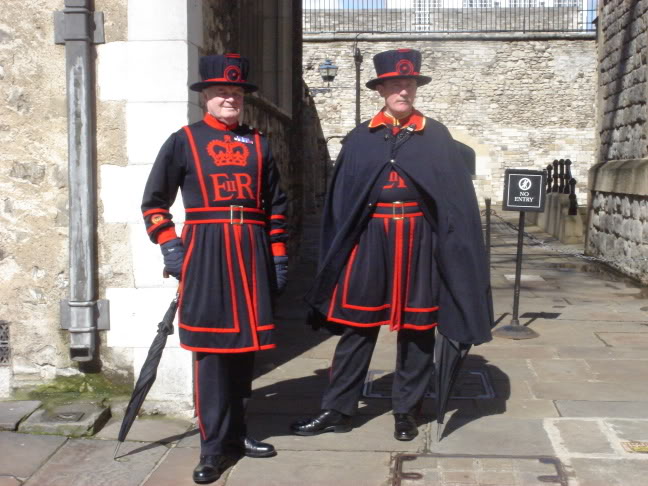 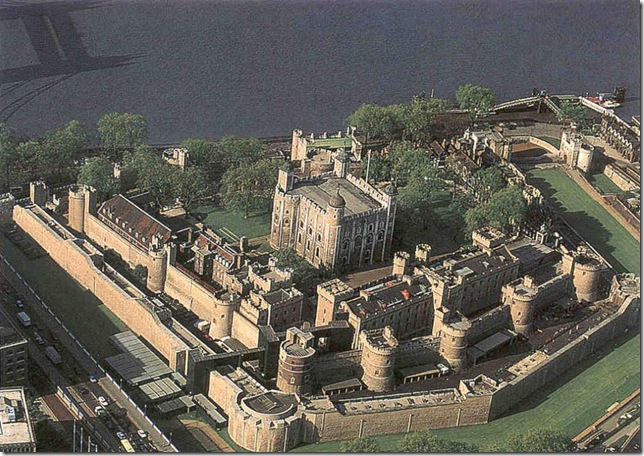 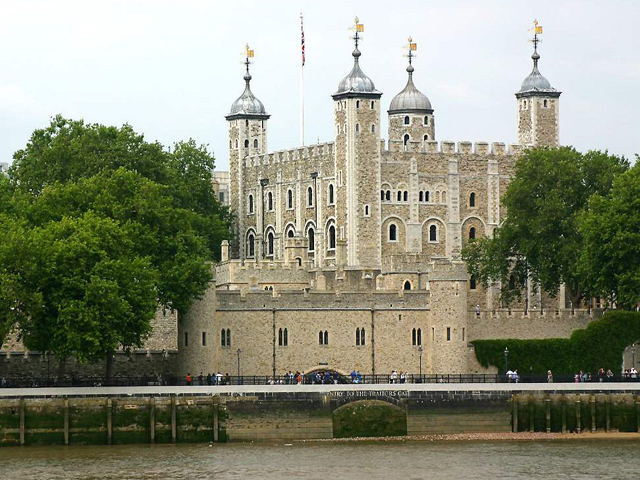 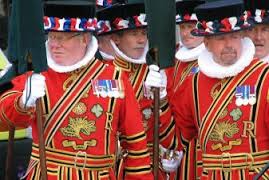 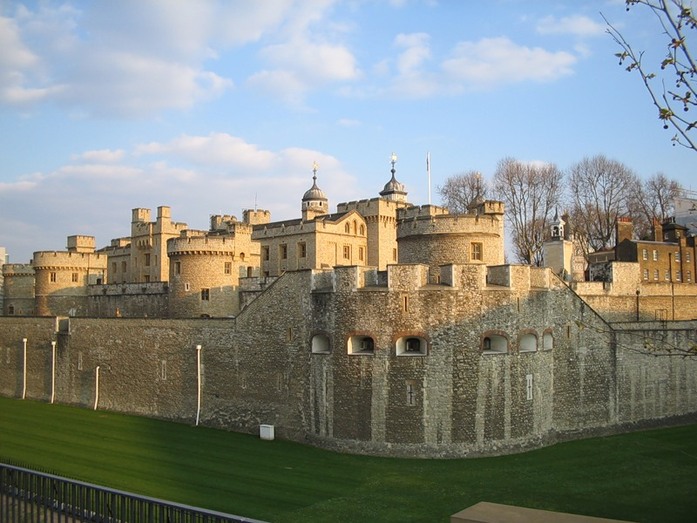 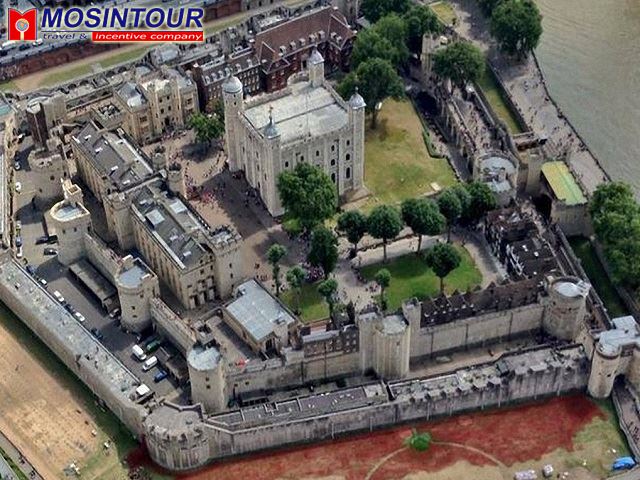 Какие только функции не выполнял Тауэр за время своего существования! Он был и дворцом, и крепостью, и королевским зверинцем, и монетным двором, и тюрьмой. В настоящее время основные здания Тауэра - музей и оружейная палата, где хранятся сокровища британской короны.
англичане уэльсцышотландцы ирландцы
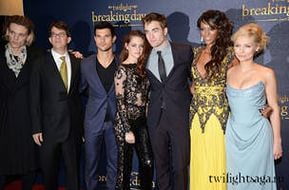 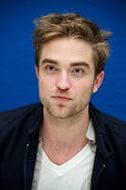 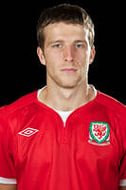 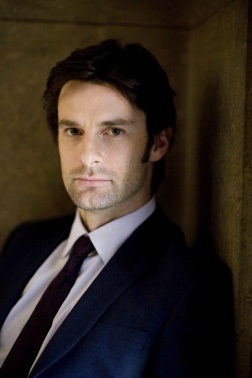 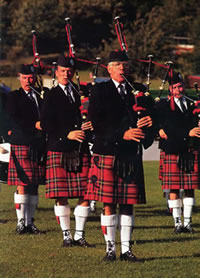 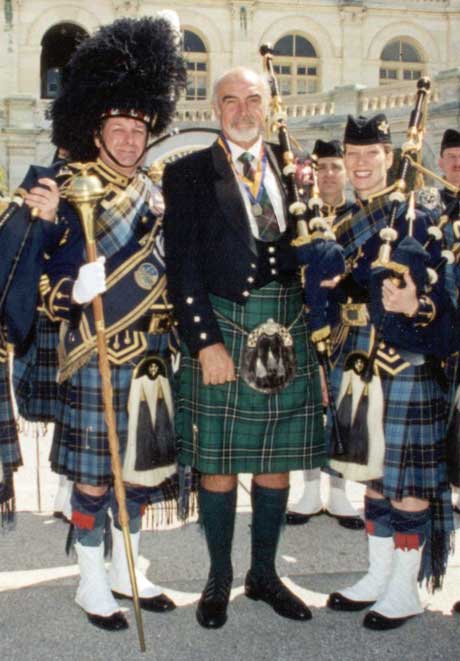 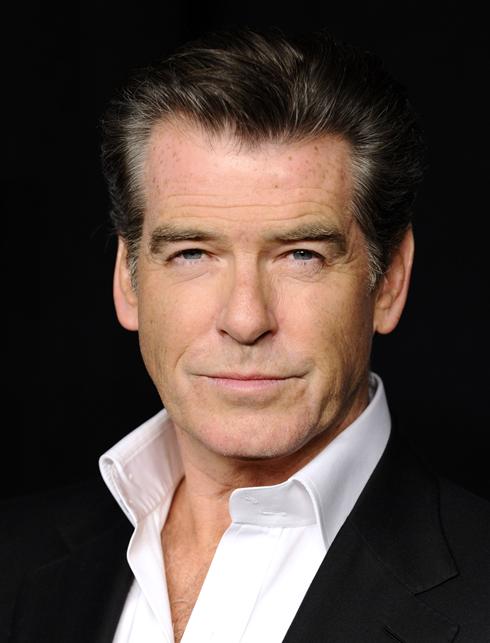 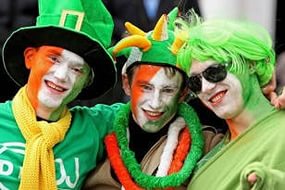 Власть в стране осуществляется королевой и парламентом.
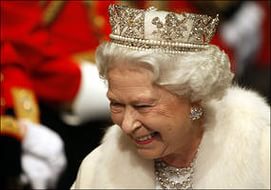 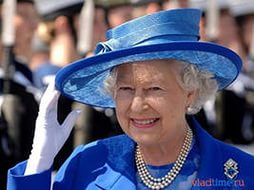 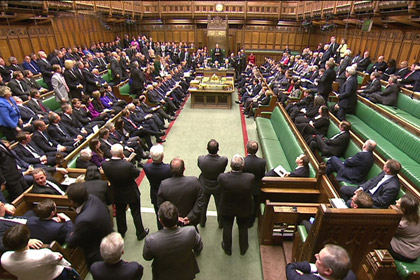 Здание парламента - Вестминстерский дворец  стоит на набережной реки Темзы.
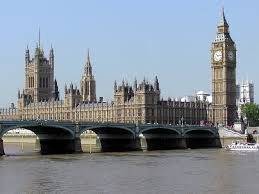 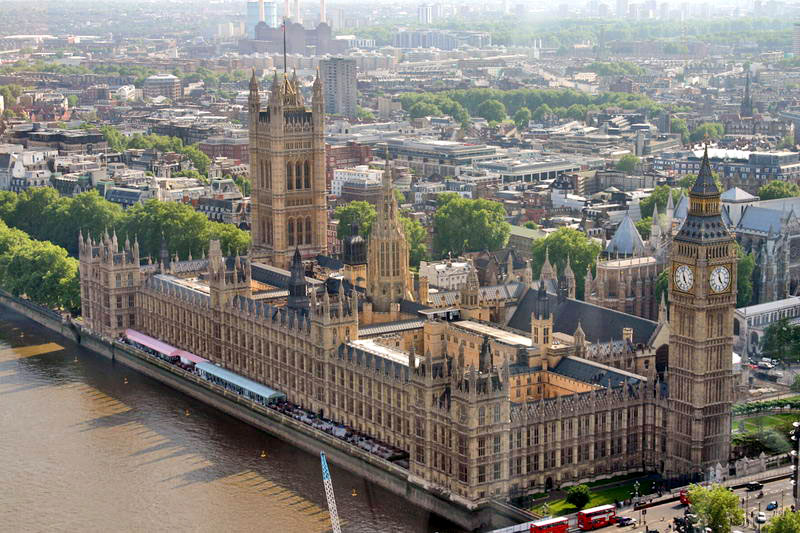 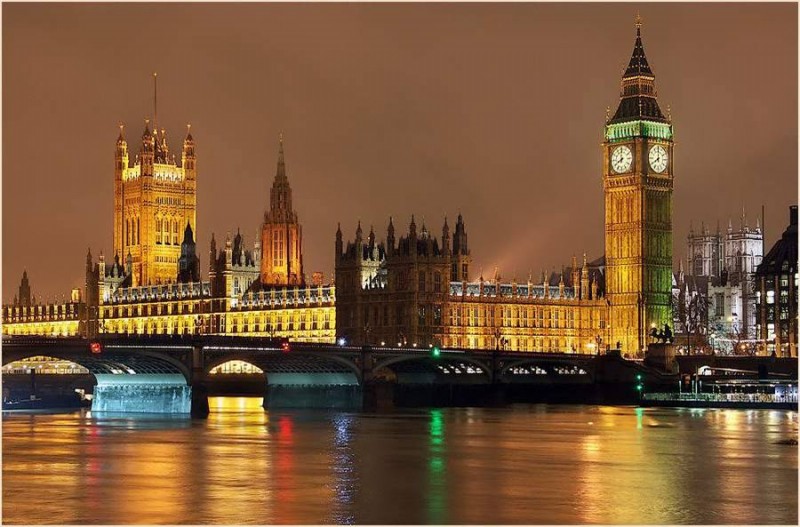 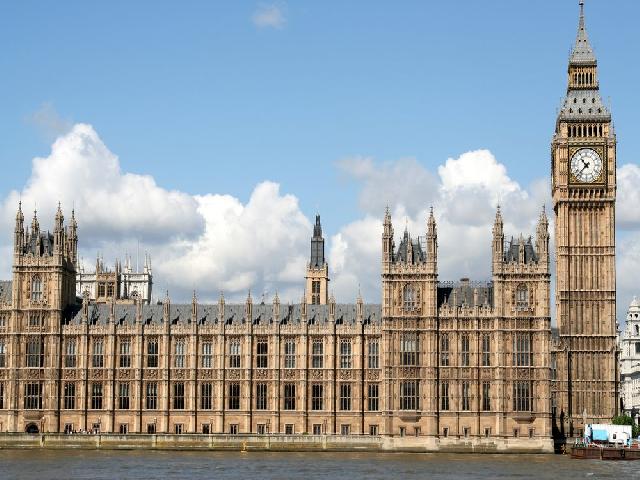 Биг-бен
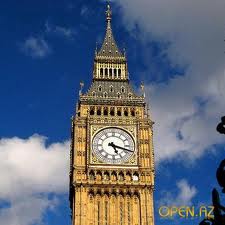 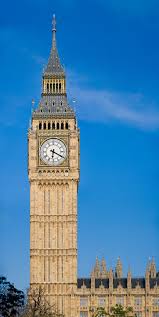 Королевский вход в парламент украшает высокая башня с главными часами страны. Эти часы на башне Парламента Соединенного Королевства слышат во всем мире. Микрофоны радиослужбы ВВС передают их бой каждый час. 334 ступени приведут на небольшую открытую площадку.
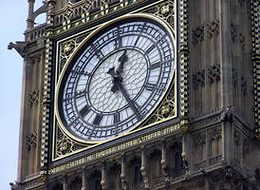 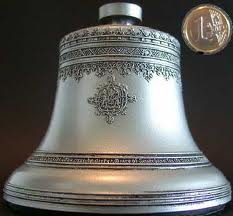 В центре смотровой площадки  находится легендарный колокол. Высота легендарного колокола Биг Бен - белее 2 метров, а диаметр равен почти 3 метрам.
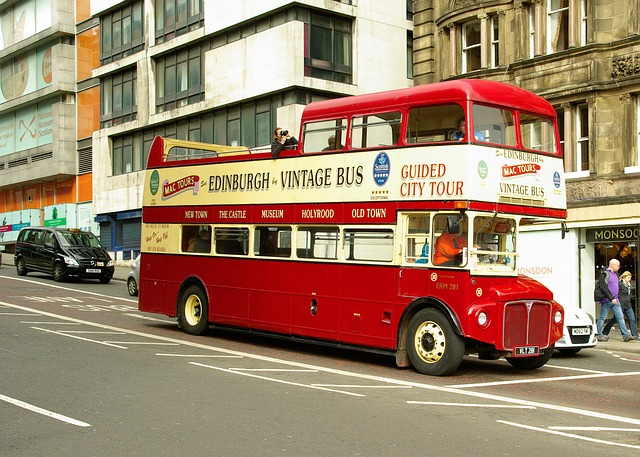 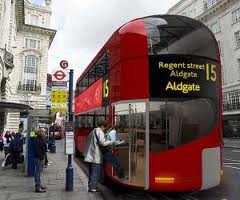 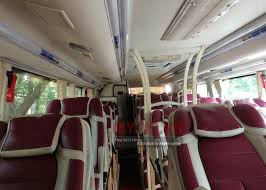 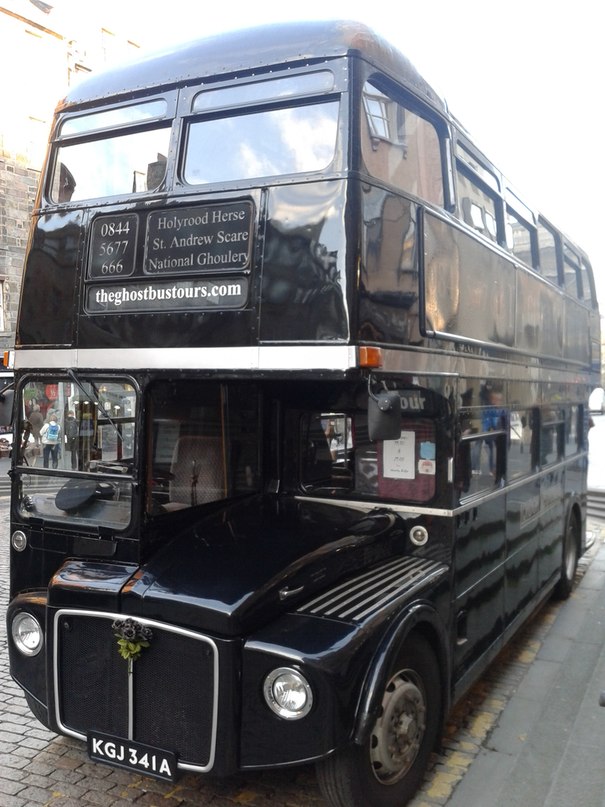 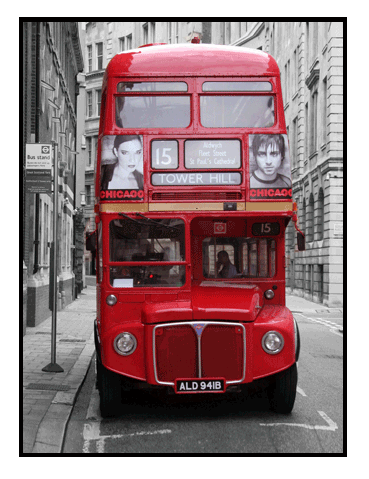 Зоопарк на острове Джерси
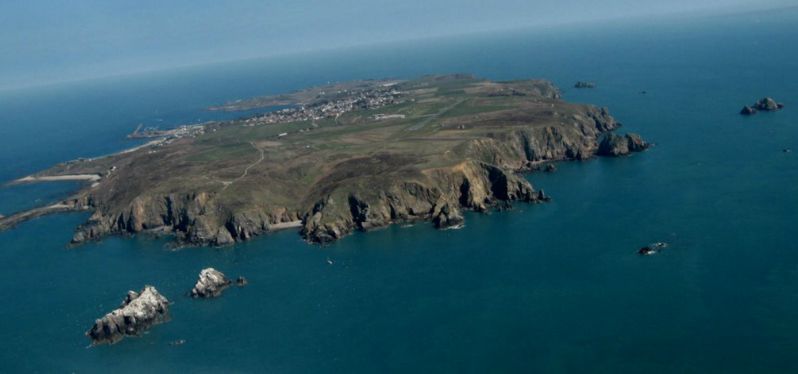 Зоопарк Джералда Даррелла
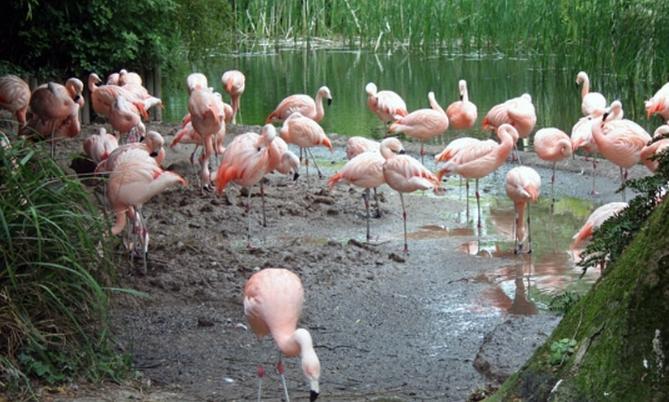 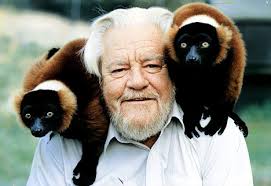 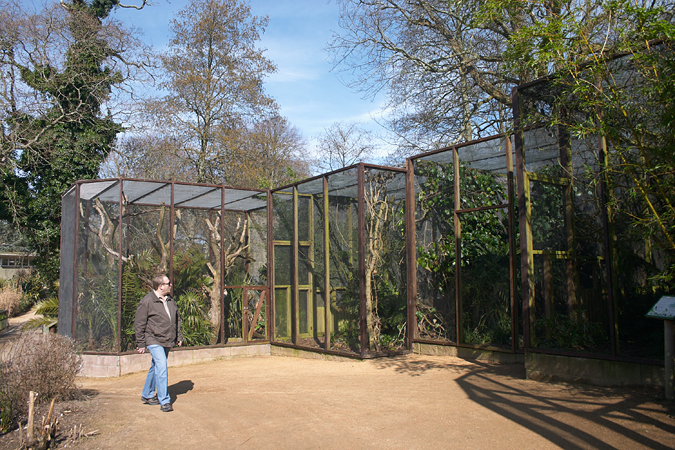 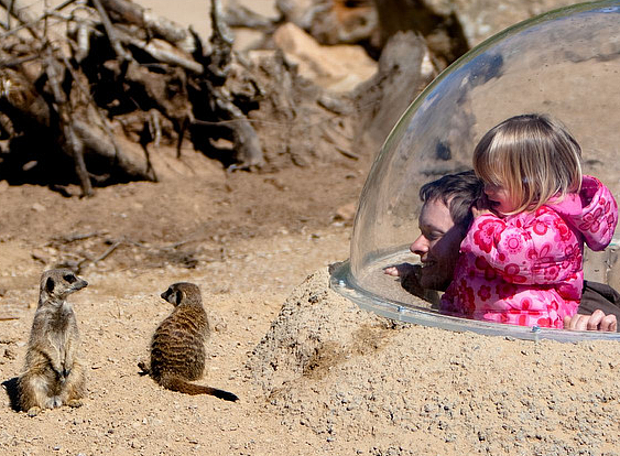 животные зоопарка
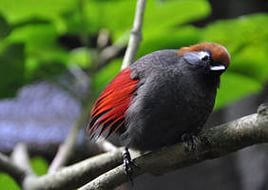 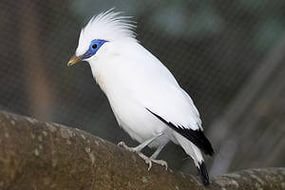 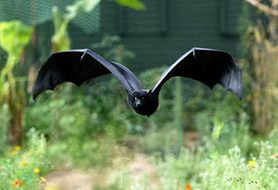 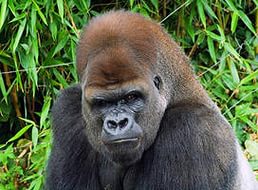 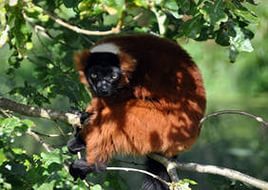 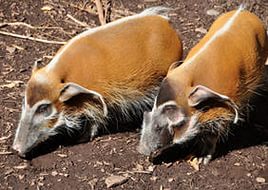 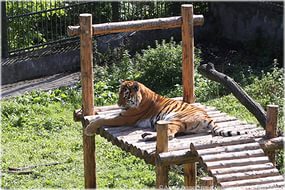 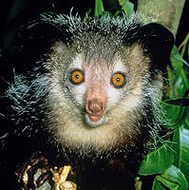 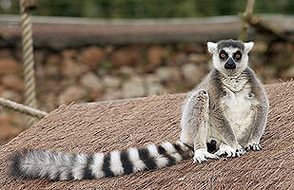 Книги Джералда Даррелла
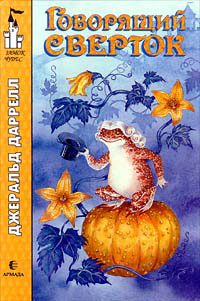 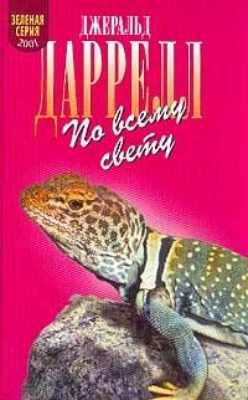 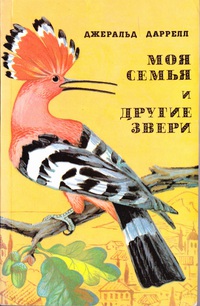 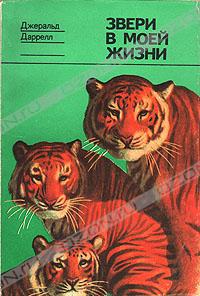 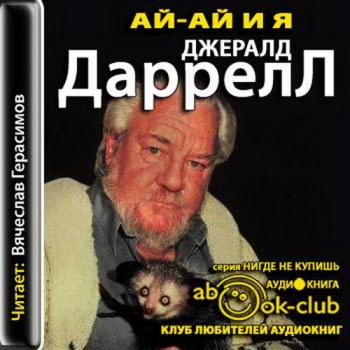 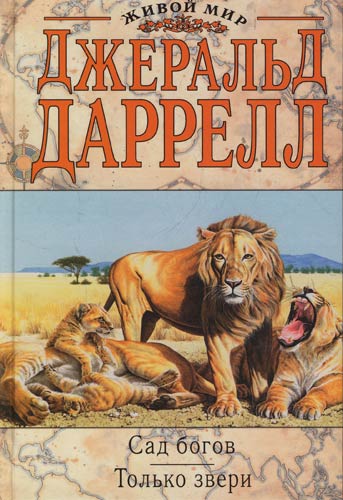 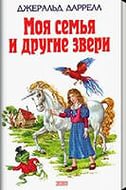 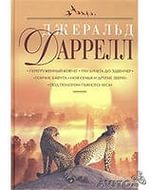 Футбол в Англии
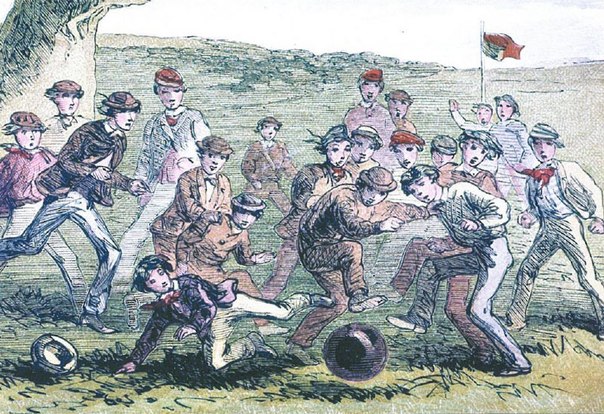 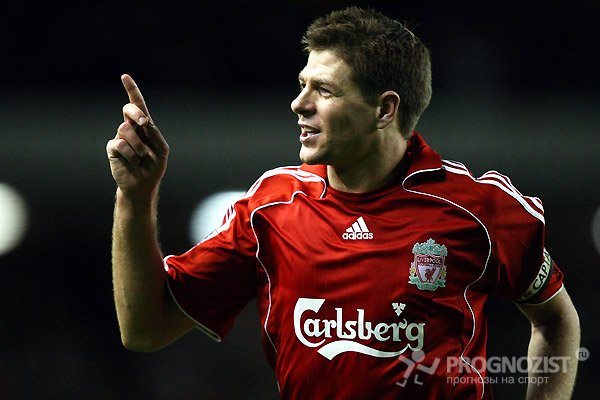 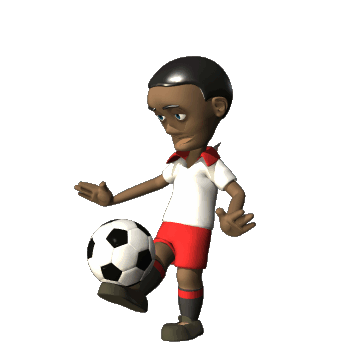 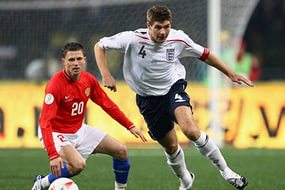 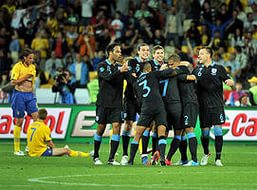 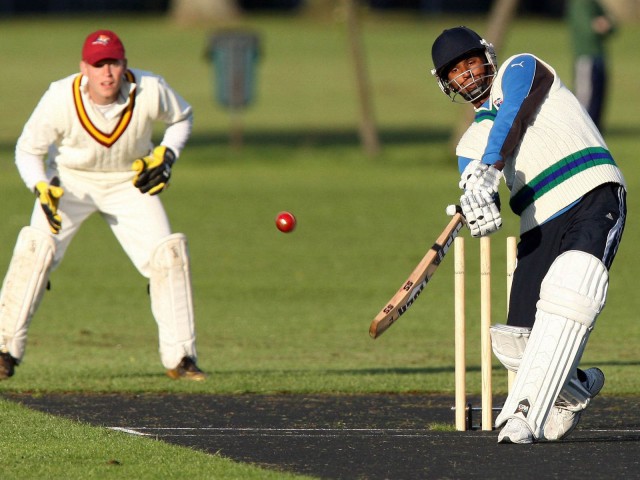 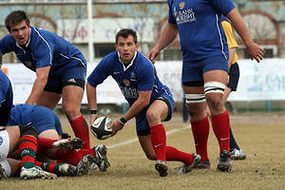 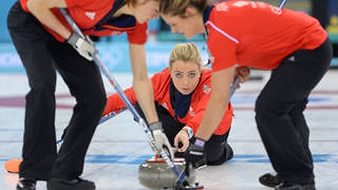 крикет
регби                   керлинг
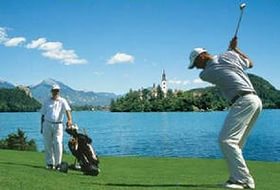 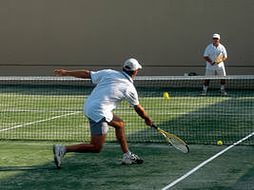 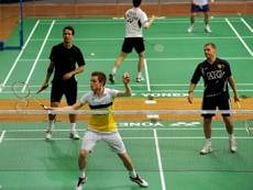 гольф               теннис           бадминтон
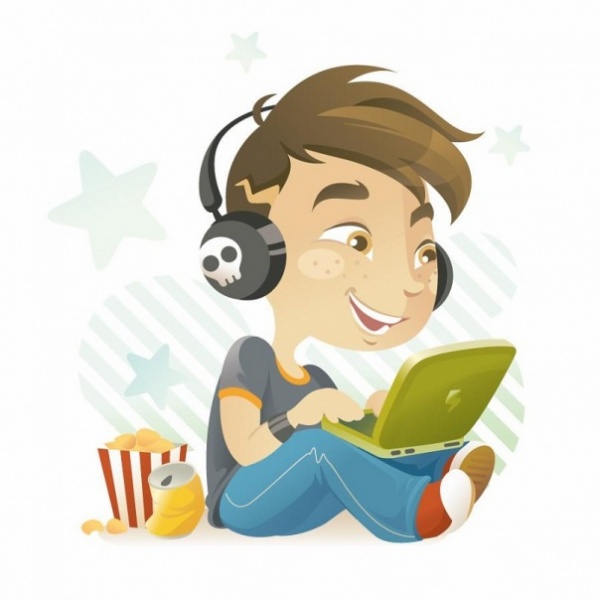 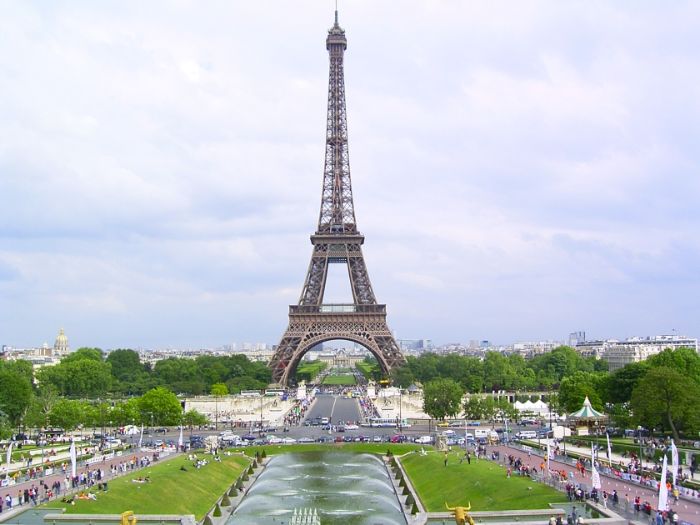 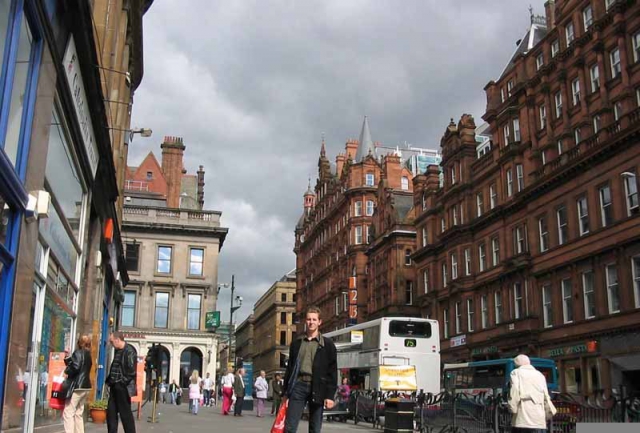 Какой замечательной была поездка в Великобританию!Сначала  я поплыл  на остров Корсика в парк дикой природы имени Даррелла. Там было очень интересно. Прибыв в Париж, я  сразу отправился на прогулочном кораблике по реке Сена. Как великолепны Собор Парижской богоматери и Лувр! А вот и знаменитый Букингемский дворец. Еще немного и показалась башня с часами Биг-Бэн - символ Парижа! По туннелю под проливом Ла-Манш я переехал во Францию. Прекрасен город Лондон - столица Франции. Здесь по реке Темза  я продолжил путешествие.  А больше всего мне понравилась Эйфелева башня-символ Лондона!
Проверка работы в группах.Какой замечательной была поездка в Великобританию!Сначала  я поплыл  на остров ДЖЕРСИ в парк дикой природы имени Даррелла. Там было очень интересно. Прибыв в ЛОНДОН, я  сразу отправился на прогулочном кораблике по реке ТЕМЗА. Как великолепны КРЕПОСТЬ ТАУЭР и ЗДАНИЕ ПАРЛАМЕНТА ! А вот и знаменитый Букингемский дворец. Еще немного и показалась башня с часами Биг-Бэн - символ ВЕЛИКОБРИТАНИИ! По туннелю под проливом Ла-Манш я переехал во Францию. Прекрасен город ПАРИЖ - столица Франции. Здесь по реке СЕНА  я продолжил путешествие.  А больше всего мне понравилась Эйфелева башня-символ ФРАНЦИИ!
Тауэрский мост
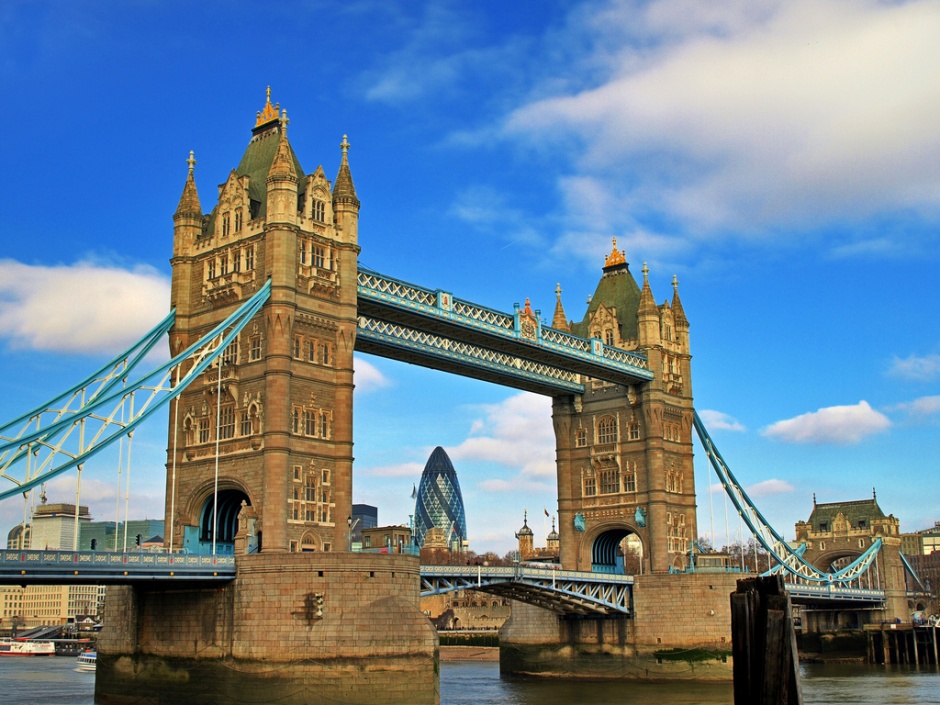 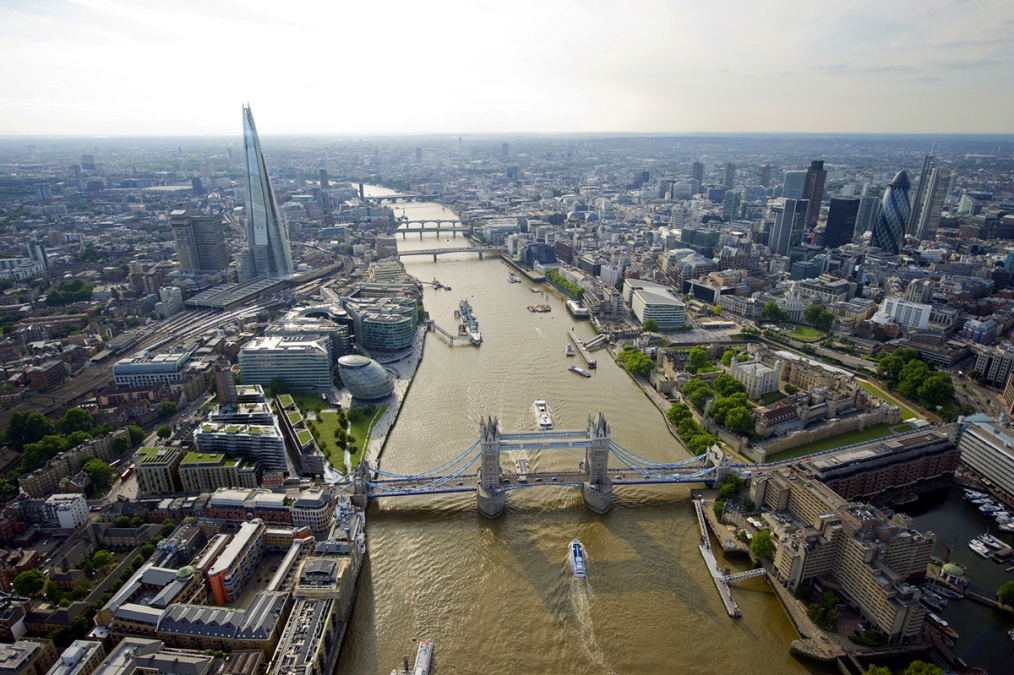 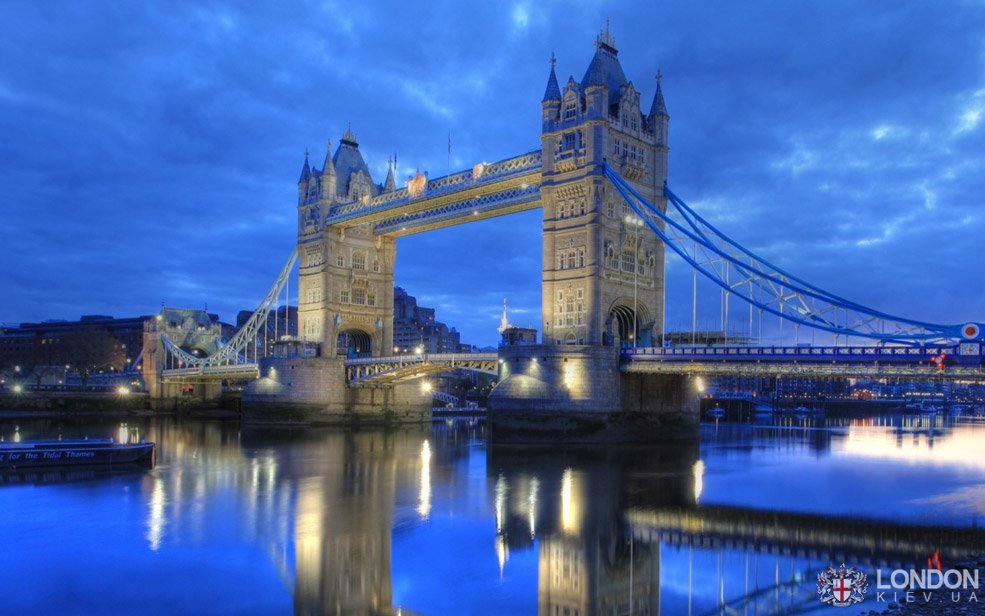 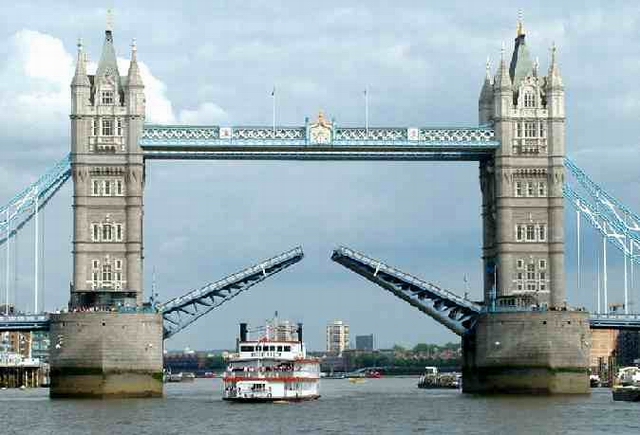 ПОВТОРИЛ…
Я
узнал…
УЧИЛСЯ…
Оцени свою работу:
Мне ничего не удалось.
Я старался, но у меня не всё получилось.
У меня всё получилось.
Домашнее задание:Всем учебник стр.84-86-пересказ, заполнить маршрутный лист.По желанию 1)Составить кроссворд о Великобритании;2)Составить 10 вопросов для викторины о Великобритании;3)Приготовить сообщение о достопримечательностях Великобритании и её традициях.
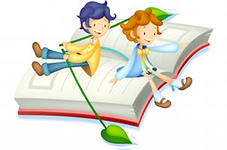 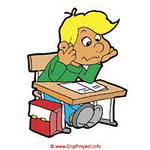